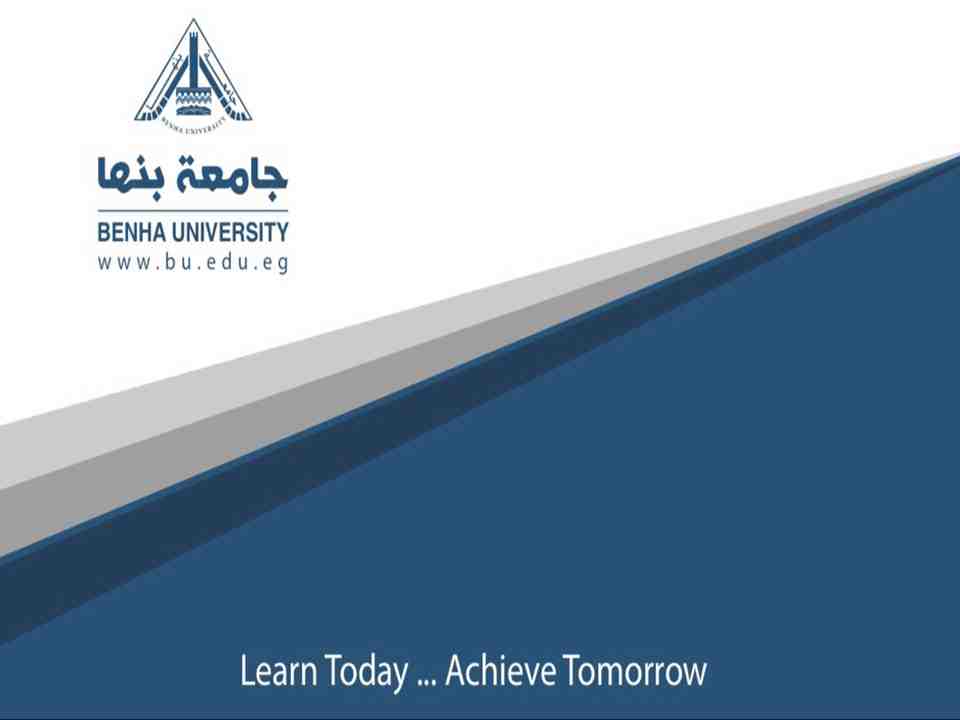 أرسطو والمدارس المتأخرة
أ.د/ عبير الرباط
المحاضرة الأولى
[Speaker Notes: Transition effect: wedge
(Basic)


Tip: This transition can be used with SmartArt Cycle layouts, pie charts, or other circular graphics.


To reproduce the SmartArt effects on this slide, do the following:
On the Home tab, in the Slides group, click Blank.
On the Insert tab, in the Illustrations group, click SmartArt. In the Choose a SmartArt Graphic dialog box, in the left pane, click Cycle. In the Cycle pane, click Radial Cycle (third row, first option from the left), and then click OK to insert the graphic into the slide.
To create a fifth circle shape, select the small circle at the bottom of the graphic, and then under SmartArt Tools, on the Design tab, in the Create Graphic group, click the arrow next to Add Shape, and click Add Shape After.
Select the graphic, and then click one of the arrows on the left border. In the Type your text here dialog box, enter text.
On the slide, select the graphic. Under SmartArt Tools, on the Design tab, in the SmartArt Styles group, click Change Colors, and then under Colorful click Colorful Range – Accent Colors 4 to 5 (fourth option from the left).
Under SmartArt Tools, on the Design tab, in the SmartArt Styles group, click More, and then under 3-D click Polished (first row, first option from the left).


To reproduce the animation effects on this slide, do the following:
On the Animations tab, in the Transition to This Slide group, click More. 
Under Wipes, click Wedge (fifth option from the left).


To reproduce the background effects on this slide, do the following:
Right-click the slide background, and then click Format Background. In the Format Background dialog box, click Fill in the left pane, select Gradient fill in the Fill pane, and then do the following:
In the Type list, select Radial.
In the Direction list, click From Center (third option from the left).
Under Gradient stops, click Add or Remove until two stops appear in the drop-down list.
Also under Gradient stops, customize the gradient stops as follows:
Select Stop 1 from the list, and then do the following:
In the Stop position box, enter 10%.
Click the button next to Color, and then under Theme Colors click White, Background 1 (first row, first option from the left).
Select Stop 2 from the list, and then do the following: 
In the Stop position box, enter 100%.
Click the button next to Color, and then under Theme Colors click Black, Text 1 (first row, second option from the left).]
المعرفة
الطبيعة
الأخلاق
المنطق
الطبيعة
الأخلاق
[Speaker Notes: Transition effect: wedge
(Basic)


Tip: This transition can be used with SmartArt Cycle layouts, pie charts, or other circular graphics.


To reproduce the SmartArt effects on this slide, do the following:
On the Home tab, in the Slides group, click Blank.
On the Insert tab, in the Illustrations group, click SmartArt. In the Choose a SmartArt Graphic dialog box, in the left pane, click Cycle. In the Cycle pane, click Radial Cycle (third row, first option from the left), and then click OK to insert the graphic into the slide.
To create a fifth circle shape, select the small circle at the bottom of the graphic, and then under SmartArt Tools, on the Design tab, in the Create Graphic group, click the arrow next to Add Shape, and click Add Shape After.
Select the graphic, and then click one of the arrows on the left border. In the Type your text here dialog box, enter text.
On the slide, select the graphic. Under SmartArt Tools, on the Design tab, in the SmartArt Styles group, click Change Colors, and then under Colorful click Colorful Range – Accent Colors 4 to 5 (fourth option from the left).
Under SmartArt Tools, on the Design tab, in the SmartArt Styles group, click More, and then under 3-D click Polished (first row, first option from the left).


To reproduce the animation effects on this slide, do the following:
On the Animations tab, in the Transition to This Slide group, click More. 
Under Wipes, click Wedge (fifth option from the left).


To reproduce the background effects on this slide, do the following:
Right-click the slide background, and then click Format Background. In the Format Background dialog box, click Fill in the left pane, select Gradient fill in the Fill pane, and then do the following:
In the Type list, select Radial.
In the Direction list, click From Center (third option from the left).
Under Gradient stops, click Add or Remove until two stops appear in the drop-down list.
Also under Gradient stops, customize the gradient stops as follows:
Select Stop 1 from the list, and then do the following:
In the Stop position box, enter 10%.
Click the button next to Color, and then under Theme Colors click White, Background 1 (first row, first option from the left).
Select Stop 2 from the list, and then do the following: 
In the Stop position box, enter 100%.
Click the button next to Color, and then under Theme Colors click Black, Text 1 (first row, second option from the left).]
ما بعد الطبيعة
ميتافيزيقا

اسم (ما بعد الطبيعة) لم يضعه أرسطو ولم يعرفه، وإنما كان يحمل اسم "الفلسفة الأول”

بمعنى أن هذا النوع من العلم يمثل المبادئ الأساسية العامة للعالم، وأما مبادئ كل فرع من فروع العلم ثانوية بالنسبة لها.

لم يطلق اسم ما بعد الطبيعة إلا من حو نصف قرن قبل الميلاد بعد نشر "أندرونيكوس Andronicus   كتب أرسطو حيث وضع البحث في "الفلسفة الأولى" بعد البحث في الطبيعة" فسماه "ما بعد الطبيعة"
[Speaker Notes: SmartArt custom animation effects: motion path and faded zoom
(Intermediate)


To reproduce the SmartArt effects on this page, do the following:
On the Home tab, in the Slides group, click Layout, and then click Blank. 
On the Insert tab, in the Illustrations group, click SmartArt. In the Choose a SmartArt Graphic dialog box, in the left pane, click Process. In the Process pane, click Basic Chevron Process (third row, first option from the left), and then click OK to insert the graphic into the slide.
To create a fourth chevron shape, select the chevron shape at the right end of the graphic, and then under SmartArt Tools, on the Design tab, in the Create Graphic group, click the arrow next to Add Shape, and select Add Shape After.
Select the graphic, and then click one of the arrows on the left border. In the Type your text here dialog box, enter text.
Select the graphic. Under SmartArt Tools, on the Design tab, in the SmartArt Styles group, do the following:
Click Change Colors, and then under Colorful click Colorful Range – Accent Colors 3 to 4  (third option from the left).
Click More, and then under 3-D, click Inset (first row, second option from the left).


To reproduce the animation effects on this slide, do the following:
On the Animations tab, in the Animations group, click Custom Animation.
On the slide, select the graphic. In the Custom Animation task pane, do the following:
Click Add Effect, point to Entrance, and then click More Effects. In the Add Entrance Effect dialog box, under Subtle, click Faded Zoom. 
Under Modify: Faded Zoom, in the Speed list, select Fast.
Also in the Custom Animation task pane, click Add Effect, point to Motion Paths, and then click Left.
Also in the Custom Animation task pane, select the second animation effect (left motion path), and then under Modify: Left, in the Speed list, select Fast.
On the slide, right-click the motion path, and then click Reverse Path Direction. (Note: The green arrow will move to the left end of the motion path.)
Press and hold CTRL, and then select the first and second animation effects (faded zoom effect and left motion path) in the Custom Animation task pane. Click the arrow to the right of the second animation effect (left motion path), and then click Effect Options. In the Left dialog box, on the SmartArt Animation tab, in the Group graphic list, select One by one.
Also in the Custom Animation task pane, do the following:
Click the double arrow under the first animation effect (faded zoom effect) to expand the contents of the list of effects.
Click the double arrow under the second animation effect (left motion path) to expand the contents of the list of effects.  
Press and hold CTRL, and then in the Custom Animation task pane, select the first, second, third, and fourth animation effects (all four faded zoom effects). Under Modify: Faded Zoom, in the Start list, select After Previous.
Press and hold CTRL, and then in the Custom Animation task pane, select the fifth, sixth, seventh, and eighth animation effects (all four left motion paths). Under Modify: Left, in the Start list, select With Previous.
Also in the Custom Animation task pane, do the following to reorder the list of effects:
Drag the fifth animation effect (first left motion path) until it is second in the list of effects.
Drag the sixth animation effect (second left motion path) until it is fourth in the list of effects.
Drag the seventh animation effect (third left motion path) until it is sixth in the list of effects.


To reproduce the background effects on this slide, do the following:
Right-click the slide background, and then click Format Background. In the Format Background dialog box, click Fill in the left pane, select Gradient fill in the Fill pane, and then do the following:
In the Type list, select Radial.
In the Direction list, click From Center (third option from the left).
Under Gradient stops, click Add or Remove until two stops appear in the drop-down list.
Also under Gradient stops, customize the gradient stops as follows:
Select Stop 1 from the list, and then do the following:
In the Stop position box, enter 0%.
Click the button next to Color, and then under Theme Colors click Black, Text 1, Lighter 50% (second row, second option from the left).
Select Stop 2 from the list, and then do the following: 
In the Stop position box, enter 100%.
Click the button next to Color, and then under Theme Colors click Black, Text 1 (first row, second option from the left).]
وصف لكتاب الميتافيزيقا

يشتمل الكتاب على أربعة عشر مقالة مرقومة بأحرف الهجاء اليونانية، ويلاحظ عليها وجود تكرار كثير فيها، إضافة لقلة التناسق فيما بينها، مما يحمل على الاعتقاد أن أرسطو لم يقصد إلى جمعها كلها في مؤلف واحد وترتيبها على النحو الذي بناه وهو ما جعل البعض يسميها "الكتب الميتافيزيقية" إلا أن بعضا أخر يذهب إلى أنه يمكن تعين ترتيب مقبول لها.
[Speaker Notes: SmartArt custom animation effects: motion path and faded zoom
(Intermediate)


To reproduce the SmartArt effects on this page, do the following:
On the Home tab, in the Slides group, click Layout, and then click Blank. 
On the Insert tab, in the Illustrations group, click SmartArt. In the Choose a SmartArt Graphic dialog box, in the left pane, click Process. In the Process pane, click Basic Chevron Process (third row, first option from the left), and then click OK to insert the graphic into the slide.
To create a fourth chevron shape, select the chevron shape at the right end of the graphic, and then under SmartArt Tools, on the Design tab, in the Create Graphic group, click the arrow next to Add Shape, and select Add Shape After.
Select the graphic, and then click one of the arrows on the left border. In the Type your text here dialog box, enter text.
Select the graphic. Under SmartArt Tools, on the Design tab, in the SmartArt Styles group, do the following:
Click Change Colors, and then under Colorful click Colorful Range – Accent Colors 3 to 4  (third option from the left).
Click More, and then under 3-D, click Inset (first row, second option from the left).


To reproduce the animation effects on this slide, do the following:
On the Animations tab, in the Animations group, click Custom Animation.
On the slide, select the graphic. In the Custom Animation task pane, do the following:
Click Add Effect, point to Entrance, and then click More Effects. In the Add Entrance Effect dialog box, under Subtle, click Faded Zoom. 
Under Modify: Faded Zoom, in the Speed list, select Fast.
Also in the Custom Animation task pane, click Add Effect, point to Motion Paths, and then click Left.
Also in the Custom Animation task pane, select the second animation effect (left motion path), and then under Modify: Left, in the Speed list, select Fast.
On the slide, right-click the motion path, and then click Reverse Path Direction. (Note: The green arrow will move to the left end of the motion path.)
Press and hold CTRL, and then select the first and second animation effects (faded zoom effect and left motion path) in the Custom Animation task pane. Click the arrow to the right of the second animation effect (left motion path), and then click Effect Options. In the Left dialog box, on the SmartArt Animation tab, in the Group graphic list, select One by one.
Also in the Custom Animation task pane, do the following:
Click the double arrow under the first animation effect (faded zoom effect) to expand the contents of the list of effects.
Click the double arrow under the second animation effect (left motion path) to expand the contents of the list of effects.  
Press and hold CTRL, and then in the Custom Animation task pane, select the first, second, third, and fourth animation effects (all four faded zoom effects). Under Modify: Faded Zoom, in the Start list, select After Previous.
Press and hold CTRL, and then in the Custom Animation task pane, select the fifth, sixth, seventh, and eighth animation effects (all four left motion paths). Under Modify: Left, in the Start list, select With Previous.
Also in the Custom Animation task pane, do the following to reorder the list of effects:
Drag the fifth animation effect (first left motion path) until it is second in the list of effects.
Drag the sixth animation effect (second left motion path) until it is fourth in the list of effects.
Drag the seventh animation effect (third left motion path) until it is sixth in the list of effects.


To reproduce the background effects on this slide, do the following:
Right-click the slide background, and then click Format Background. In the Format Background dialog box, click Fill in the left pane, select Gradient fill in the Fill pane, and then do the following:
In the Type list, select Radial.
In the Direction list, click From Center (third option from the left).
Under Gradient stops, click Add or Remove until two stops appear in the drop-down list.
Also under Gradient stops, customize the gradient stops as follows:
Select Stop 1 from the list, and then do the following:
In the Stop position box, enter 0%.
Click the button next to Color, and then under Theme Colors click Black, Text 1, Lighter 50% (second row, second option from the left).
Select Stop 2 from the list, and then do the following: 
In the Stop position box, enter 100%.
Click the button next to Color, and then under Theme Colors click Black, Text 1 (first row, second option from the left).]
[Speaker Notes: SmartArt custom animation effects: vertical chevron list with dark colors
(Basic)


To reproduce the SmartArt effects on this slide, do the following:
On the Home tab, in the Slides group, click Layout, and then click Blank. 
On the Insert tab, in the Illustrations group, click SmartArt. In the Choose a SmartArt Graphic dialog box, in the left pane, click List. In the List pane, click Vertical Chevron List (fourth row, fourth option from the left), and then click OK to insert the graphic into the slide. 
To create a fourth chevron, select the third chevron at the bottom of the graphic, and then under SmartArt Tools, on the Design tab, in the Create Graphic group, click the arrow next to Add Shape, and select Add Shape After.
To add bullets for the fourth chevron, select the fourth chevron, and then under SmartArt Tools, on the Design tab, in the Create Graphic group, click Add Bullet.
To enter text, select the SmartArt graphic, and then click one of the arrows on the left border. In the Type your text here dialog box, enter text for each level. (Note: In the example slide, the first-level text boxes contain “One,” “Two,” “Three,” and “Four.” The second-level text is “Supporting Text.”)
On the slide, select the SmartArt graphic and drag the right center sizing handle to the right edge of the slide.
With the SmartArt graphic still selected, on the Design Tab, in the Themes group, click Colors, and then under Built-In select Median. (Note: If this action is taken in a PowerPoint presentation containing more than one slide, the theme will be applied to all of the slides.)
With the SmartArt graphic still selected,  under SmartArt Tools, on the Design tab, in the SmartArt Styles group, click More Styles, and then under 3-D select Inset (first row, second option from the left). 
Also under SmartArt Tools, on the Design tab, in the SmartArt Styles group, click Change Colors, and then under Colorful select Colorful -Accent Colors (first option from the left). 


To reproduce the chevron effects on this slide, do the following:
Press and hold CTRL, and select all four chevrons in the SmartArt graphic. On the Home tab, in the Font group, in the Font list select Franklin Gothic Medium Cond, and then in the Font Size box select 28.
On the Home tab, in the bottom right corner of the Drawing group, click the Format Shape dialog box launcher. In the Format Shape dialog box, click Text Box in the left pane, and in the Text Box pane do the following:
Under Text layout, in the Vertical alignment list select Bottom.
Under Internal margin, do the following:
 In the Left box, enter 0”.
 In the Right box, enter 0”.
 In the Bottom box, enter 0”.
 In the Top box, enter 0.6”.


To reproduce the rectangle effects on this slide, do the following:
Press and hold CTRL, and the four of the rectangles (with bulleted text). On the Home tab, in the Font group, do the following:
In the Font list, select Franklin Gothic Book.
In the Font Size box, enter 21.
In the Font Color list, under Theme Colors select White, Background 1 (first row, first option from the left).
On the Home tab, in the bottom right corner of the Drawing group, click the Format Shape dialog box launcher. In the Format Shape dialog box, click Fill in the left pane, select Gradient fill in the Fill pane, and then do the following:
In the Type list, select Linear.
Click the button next to Direction, and then click Linear Down (first row, second option from the left). 
Under Gradient stops, click Add or Remove until two stops appear in the drop-down list.
Also under Gradient stops, customize the gradient stops that you added as follows:
Select Stop 1 from the list, and then do the following:
In the Stop position box, enter 0%.
Click the button next to Color, and then under Theme Colors select Black, Text 1 (first row, second option from the left).
In the Transparency box, enter 100%. 
Select Stop 2 from the list, and then do the following: 
In the Stop position box, enter 100%.
Click the button next to Color, and then under Theme Colors select Black, Text 1 (first row, second option from the left).
In the Transparency box, enter 45%. 
Also in the Format Shape dialog box, click Shadow in the left pane, and in the Shadow pane, in the Presets list, select No Shadow.
Also in the Format Shape dialog box, click 3-D Format in the left pane, and in the 3-D Format pane, under Bevel, in the Top list select No Bevel.
Select the top rectangle with bulleted text.
On the Home tab, in the bottom right corner of the Drawing group, click the Format Shape dialog box launcher. In the Format Shape dialog box, click Line Color in the left pane, select Gradient fill in the Line Color pane, and then do the following:
In the Type list, select Linear.
Click the button next to Direction, and then click Linear Down (first row, second option from the left). 
Under Gradient stops, click Add or Remove until two stops appear in the drop-down list.
Also under Gradient stops, customize the gradient stops that you added as follows:
Select Stop 1 from the list, and then do the following:
In the Stop position box, enter 0%.
Click the button next to Color, and then under Theme Colors select Orange, Accent 2 (first row, sixth option from the left).
In the Transparency box, enter 100%. 
Select Stop 2 from the list, and then do the following: 
In the Stop position box, enter 100%.
Click the button next to Color, and then under Theme Colors select Orange, Accent 2 (first row, sixth option from the left).
In the Transparency box, enter 0%. 
Select the second rectangle from the top with bulleted text.
On the Home tab, in the bottom right corner of the Drawing group, click the Format Shape dialog box launcher. In the Format Shape dialog box, click Line Color in the left pane, select Gradient fill in the Line Color pane, and then do the following:
In the Type list, select Linear.
Click the button next to Direction, and then click Linear Down (first row, second option from the left). 
Under Gradient stops, click Add or Remove until two stops appear in the drop-down list.
Also under Gradient stops, customize the gradient stops that you added as follows:
Select Stop 1 from the list, and then do the following:
In the Stop position box, enter 0%.
Click the button next to Color, and then under Theme Colors select Olive Green, Accent 3 (first row, seventh option from the left).
In the Transparency box, enter 100%. 
Select Stop 2 from the list, and then do the following: 
In the Stop position box, enter 100%.
Click the button next to Color, and then under Theme Colors select Olive Green, Accent 3 (first row, seventh option from the left).
In the Transparency box, enter 0%. 
Select the third rectangle from the top with bulleted text.
On the Home tab, in the bottom right corner of the Drawing group, click the Format Shape dialog box launcher. In the Format Shape dialog box, click Line Color in the left pane, select Gradient fill in the Line Color pane, and then do the following:
In the Type list, select Linear.
Click the button next to Direction, and then click Linear Down (first row, second option from the left). 
Under Gradient stops, click Add or Remove until two stops appear in the drop-down list.
Also under Gradient stops, customize the gradient stops that you added as follows:
Select Stop 1 from the list, and then do the following:
In the Stop position box, enter 0%.
Click the button next to Color, and then under Theme Colors select Gold, Accent 4 (first row, eighth option from the left).
In the Transparency box, enter 100%. 
Select Stop 2 from the list, and then do the following: 
In the Stop position box, enter 100%.
Click the button next to Color, and then under Theme Colors select Gold, Accent 4 (first row, eighth option from the left).
In the Transparency box, enter 0%. 
Select the fourth rectangle from the top with bulleted text.
On the Home tab, in the bottom right corner of the  Drawing group, click the Format Shape dialog box launcher. In the Format Shape dialog box, click Line Color in the left pane, select Gradient fill in the Line Color pane, and then do the following:
In the Type list, select Linear.
Click the button next to Direction, and then click Linear Down (first row, second option from the left). 
Under Gradient stops, click Add or Remove until two stops appear in the drop-down list.
Also under Gradient stops, customize the gradient stops that you added as follows:
Select Stop 1 from the list, and then do the following:
In the Stop position box, enter 0%.
Click the button next to Color, and then under Theme Colors select Green, Accent 5 (first row, ninth option from the left).
In the Transparency box, enter 100%. 
Select Stop 2 from the list, and then do the following: 
In the Stop position box, enter 100%.
Click the button next to Color, and then under Theme Colors select Green, Accent 5 (first row, ninth option from the left).
In the Transparency box, enter 0%. 


To reproduce the animation effects on this slide, do the following: 
On the Animations tab, in the Animations group, click Custom Animation.
Select the SmartArt graphic, and then in the Custom Animation task pane do the following:
Click Add Effect, point to Entrance, and select More Effects. In the Add Entrance Effect dialog box, under Moderate select Grow & Turn.
Click the arrow to the right of the animation effect (grow & turn effect for the graphic), select Effect Options, and then in the Grow & Turn dialog box, do the following:
On the Timing tab, in the Speed list, select 0.5 seconds (Very Fast).
On the SmartArt Animation tab, in the Group graphic list, select One by one.
Click the double arrow to expand the contents of the list in the Custom Animation task pane.
Press and hold CTRL, and select the second, fourth, sixth, and eighth effects (grow & turn entrance effects), and then do the following:
Click Change, point to Entrance and select More Effects. In the Change Entrance Effect dialog box, under Moderate select Ease In.
With the four ease-in entrance effects still selected, under Modify: Ease In do the following:
In the Start list, select With Previous.
In the Speed list, select Fast.
Select the grow & turn entrance effect (first effect in the list), and under Modify: Grow & Turn, in the Start list, select With Previous. 


To reproduce the background effects on this slide, do the following:
Right-click the slide background area, and then click Format Background. In the Format Background dialog box, click Fill in the left pane, select Gradient fill in the Fill pane, and then do the following:
In the Type list, select Radial.
Click the button next to Direction, and then click From Center (third option from the left). 
Under Gradient stops, click Add or Remove until two stops appear in the drop-down list.
Also under Gradient stops, customize the gradient stops that you added as follows:
Select Stop 1 from the list, and then do the following:
In the Stop position box, enter 20%.
Click the button next to Color, and then under Theme Colors select White, Background 1, Darker 25% (fourth row, first option from the left). 
Select Stop 2 from the list, and then do the following: 
In the Stop position box, enter 100%.
Click the button next to Color, and then under Theme Colors select Black, Text 1 (first row, second option from the left).]
[Speaker Notes: SmartArt custom animation effects: vertical chevron list with dark colors
(Basic)


To reproduce the SmartArt effects on this slide, do the following:
On the Home tab, in the Slides group, click Layout, and then click Blank. 
On the Insert tab, in the Illustrations group, click SmartArt. In the Choose a SmartArt Graphic dialog box, in the left pane, click List. In the List pane, click Vertical Chevron List (fourth row, fourth option from the left), and then click OK to insert the graphic into the slide. 
To create a fourth chevron, select the third chevron at the bottom of the graphic, and then under SmartArt Tools, on the Design tab, in the Create Graphic group, click the arrow next to Add Shape, and select Add Shape After.
To add bullets for the fourth chevron, select the fourth chevron, and then under SmartArt Tools, on the Design tab, in the Create Graphic group, click Add Bullet.
To enter text, select the SmartArt graphic, and then click one of the arrows on the left border. In the Type your text here dialog box, enter text for each level. (Note: In the example slide, the first-level text boxes contain “One,” “Two,” “Three,” and “Four.” The second-level text is “Supporting Text.”)
On the slide, select the SmartArt graphic and drag the right center sizing handle to the right edge of the slide.
With the SmartArt graphic still selected, on the Design Tab, in the Themes group, click Colors, and then under Built-In select Median. (Note: If this action is taken in a PowerPoint presentation containing more than one slide, the theme will be applied to all of the slides.)
With the SmartArt graphic still selected,  under SmartArt Tools, on the Design tab, in the SmartArt Styles group, click More Styles, and then under 3-D select Inset (first row, second option from the left). 
Also under SmartArt Tools, on the Design tab, in the SmartArt Styles group, click Change Colors, and then under Colorful select Colorful -Accent Colors (first option from the left). 


To reproduce the chevron effects on this slide, do the following:
Press and hold CTRL, and select all four chevrons in the SmartArt graphic. On the Home tab, in the Font group, in the Font list select Franklin Gothic Medium Cond, and then in the Font Size box select 28.
On the Home tab, in the bottom right corner of the Drawing group, click the Format Shape dialog box launcher. In the Format Shape dialog box, click Text Box in the left pane, and in the Text Box pane do the following:
Under Text layout, in the Vertical alignment list select Bottom.
Under Internal margin, do the following:
 In the Left box, enter 0”.
 In the Right box, enter 0”.
 In the Bottom box, enter 0”.
 In the Top box, enter 0.6”.


To reproduce the rectangle effects on this slide, do the following:
Press and hold CTRL, and the four of the rectangles (with bulleted text). On the Home tab, in the Font group, do the following:
In the Font list, select Franklin Gothic Book.
In the Font Size box, enter 21.
In the Font Color list, under Theme Colors select White, Background 1 (first row, first option from the left).
On the Home tab, in the bottom right corner of the Drawing group, click the Format Shape dialog box launcher. In the Format Shape dialog box, click Fill in the left pane, select Gradient fill in the Fill pane, and then do the following:
In the Type list, select Linear.
Click the button next to Direction, and then click Linear Down (first row, second option from the left). 
Under Gradient stops, click Add or Remove until two stops appear in the drop-down list.
Also under Gradient stops, customize the gradient stops that you added as follows:
Select Stop 1 from the list, and then do the following:
In the Stop position box, enter 0%.
Click the button next to Color, and then under Theme Colors select Black, Text 1 (first row, second option from the left).
In the Transparency box, enter 100%. 
Select Stop 2 from the list, and then do the following: 
In the Stop position box, enter 100%.
Click the button next to Color, and then under Theme Colors select Black, Text 1 (first row, second option from the left).
In the Transparency box, enter 45%. 
Also in the Format Shape dialog box, click Shadow in the left pane, and in the Shadow pane, in the Presets list, select No Shadow.
Also in the Format Shape dialog box, click 3-D Format in the left pane, and in the 3-D Format pane, under Bevel, in the Top list select No Bevel.
Select the top rectangle with bulleted text.
On the Home tab, in the bottom right corner of the Drawing group, click the Format Shape dialog box launcher. In the Format Shape dialog box, click Line Color in the left pane, select Gradient fill in the Line Color pane, and then do the following:
In the Type list, select Linear.
Click the button next to Direction, and then click Linear Down (first row, second option from the left). 
Under Gradient stops, click Add or Remove until two stops appear in the drop-down list.
Also under Gradient stops, customize the gradient stops that you added as follows:
Select Stop 1 from the list, and then do the following:
In the Stop position box, enter 0%.
Click the button next to Color, and then under Theme Colors select Orange, Accent 2 (first row, sixth option from the left).
In the Transparency box, enter 100%. 
Select Stop 2 from the list, and then do the following: 
In the Stop position box, enter 100%.
Click the button next to Color, and then under Theme Colors select Orange, Accent 2 (first row, sixth option from the left).
In the Transparency box, enter 0%. 
Select the second rectangle from the top with bulleted text.
On the Home tab, in the bottom right corner of the Drawing group, click the Format Shape dialog box launcher. In the Format Shape dialog box, click Line Color in the left pane, select Gradient fill in the Line Color pane, and then do the following:
In the Type list, select Linear.
Click the button next to Direction, and then click Linear Down (first row, second option from the left). 
Under Gradient stops, click Add or Remove until two stops appear in the drop-down list.
Also under Gradient stops, customize the gradient stops that you added as follows:
Select Stop 1 from the list, and then do the following:
In the Stop position box, enter 0%.
Click the button next to Color, and then under Theme Colors select Olive Green, Accent 3 (first row, seventh option from the left).
In the Transparency box, enter 100%. 
Select Stop 2 from the list, and then do the following: 
In the Stop position box, enter 100%.
Click the button next to Color, and then under Theme Colors select Olive Green, Accent 3 (first row, seventh option from the left).
In the Transparency box, enter 0%. 
Select the third rectangle from the top with bulleted text.
On the Home tab, in the bottom right corner of the Drawing group, click the Format Shape dialog box launcher. In the Format Shape dialog box, click Line Color in the left pane, select Gradient fill in the Line Color pane, and then do the following:
In the Type list, select Linear.
Click the button next to Direction, and then click Linear Down (first row, second option from the left). 
Under Gradient stops, click Add or Remove until two stops appear in the drop-down list.
Also under Gradient stops, customize the gradient stops that you added as follows:
Select Stop 1 from the list, and then do the following:
In the Stop position box, enter 0%.
Click the button next to Color, and then under Theme Colors select Gold, Accent 4 (first row, eighth option from the left).
In the Transparency box, enter 100%. 
Select Stop 2 from the list, and then do the following: 
In the Stop position box, enter 100%.
Click the button next to Color, and then under Theme Colors select Gold, Accent 4 (first row, eighth option from the left).
In the Transparency box, enter 0%. 
Select the fourth rectangle from the top with bulleted text.
On the Home tab, in the bottom right corner of the  Drawing group, click the Format Shape dialog box launcher. In the Format Shape dialog box, click Line Color in the left pane, select Gradient fill in the Line Color pane, and then do the following:
In the Type list, select Linear.
Click the button next to Direction, and then click Linear Down (first row, second option from the left). 
Under Gradient stops, click Add or Remove until two stops appear in the drop-down list.
Also under Gradient stops, customize the gradient stops that you added as follows:
Select Stop 1 from the list, and then do the following:
In the Stop position box, enter 0%.
Click the button next to Color, and then under Theme Colors select Green, Accent 5 (first row, ninth option from the left).
In the Transparency box, enter 100%. 
Select Stop 2 from the list, and then do the following: 
In the Stop position box, enter 100%.
Click the button next to Color, and then under Theme Colors select Green, Accent 5 (first row, ninth option from the left).
In the Transparency box, enter 0%. 


To reproduce the animation effects on this slide, do the following: 
On the Animations tab, in the Animations group, click Custom Animation.
Select the SmartArt graphic, and then in the Custom Animation task pane do the following:
Click Add Effect, point to Entrance, and select More Effects. In the Add Entrance Effect dialog box, under Moderate select Grow & Turn.
Click the arrow to the right of the animation effect (grow & turn effect for the graphic), select Effect Options, and then in the Grow & Turn dialog box, do the following:
On the Timing tab, in the Speed list, select 0.5 seconds (Very Fast).
On the SmartArt Animation tab, in the Group graphic list, select One by one.
Click the double arrow to expand the contents of the list in the Custom Animation task pane.
Press and hold CTRL, and select the second, fourth, sixth, and eighth effects (grow & turn entrance effects), and then do the following:
Click Change, point to Entrance and select More Effects. In the Change Entrance Effect dialog box, under Moderate select Ease In.
With the four ease-in entrance effects still selected, under Modify: Ease In do the following:
In the Start list, select With Previous.
In the Speed list, select Fast.
Select the grow & turn entrance effect (first effect in the list), and under Modify: Grow & Turn, in the Start list, select With Previous. 


To reproduce the background effects on this slide, do the following:
Right-click the slide background area, and then click Format Background. In the Format Background dialog box, click Fill in the left pane, select Gradient fill in the Fill pane, and then do the following:
In the Type list, select Radial.
Click the button next to Direction, and then click From Center (third option from the left). 
Under Gradient stops, click Add or Remove until two stops appear in the drop-down list.
Also under Gradient stops, customize the gradient stops that you added as follows:
Select Stop 1 from the list, and then do the following:
In the Stop position box, enter 20%.
Click the button next to Color, and then under Theme Colors select White, Background 1, Darker 25% (fourth row, first option from the left). 
Select Stop 2 from the list, and then do the following: 
In the Stop position box, enter 100%.
Click the button next to Color, and then under Theme Colors select Black, Text 1 (first row, second option from the left).]
[Speaker Notes: SmartArt custom animation effects: vertical chevron list with dark colors
(Basic)


To reproduce the SmartArt effects on this slide, do the following:
On the Home tab, in the Slides group, click Layout, and then click Blank. 
On the Insert tab, in the Illustrations group, click SmartArt. In the Choose a SmartArt Graphic dialog box, in the left pane, click List. In the List pane, click Vertical Chevron List (fourth row, fourth option from the left), and then click OK to insert the graphic into the slide. 
To create a fourth chevron, select the third chevron at the bottom of the graphic, and then under SmartArt Tools, on the Design tab, in the Create Graphic group, click the arrow next to Add Shape, and select Add Shape After.
To add bullets for the fourth chevron, select the fourth chevron, and then under SmartArt Tools, on the Design tab, in the Create Graphic group, click Add Bullet.
To enter text, select the SmartArt graphic, and then click one of the arrows on the left border. In the Type your text here dialog box, enter text for each level. (Note: In the example slide, the first-level text boxes contain “One,” “Two,” “Three,” and “Four.” The second-level text is “Supporting Text.”)
On the slide, select the SmartArt graphic and drag the right center sizing handle to the right edge of the slide.
With the SmartArt graphic still selected, on the Design Tab, in the Themes group, click Colors, and then under Built-In select Median. (Note: If this action is taken in a PowerPoint presentation containing more than one slide, the theme will be applied to all of the slides.)
With the SmartArt graphic still selected,  under SmartArt Tools, on the Design tab, in the SmartArt Styles group, click More Styles, and then under 3-D select Inset (first row, second option from the left). 
Also under SmartArt Tools, on the Design tab, in the SmartArt Styles group, click Change Colors, and then under Colorful select Colorful -Accent Colors (first option from the left). 


To reproduce the chevron effects on this slide, do the following:
Press and hold CTRL, and select all four chevrons in the SmartArt graphic. On the Home tab, in the Font group, in the Font list select Franklin Gothic Medium Cond, and then in the Font Size box select 28.
On the Home tab, in the bottom right corner of the Drawing group, click the Format Shape dialog box launcher. In the Format Shape dialog box, click Text Box in the left pane, and in the Text Box pane do the following:
Under Text layout, in the Vertical alignment list select Bottom.
Under Internal margin, do the following:
 In the Left box, enter 0”.
 In the Right box, enter 0”.
 In the Bottom box, enter 0”.
 In the Top box, enter 0.6”.


To reproduce the rectangle effects on this slide, do the following:
Press and hold CTRL, and the four of the rectangles (with bulleted text). On the Home tab, in the Font group, do the following:
In the Font list, select Franklin Gothic Book.
In the Font Size box, enter 21.
In the Font Color list, under Theme Colors select White, Background 1 (first row, first option from the left).
On the Home tab, in the bottom right corner of the Drawing group, click the Format Shape dialog box launcher. In the Format Shape dialog box, click Fill in the left pane, select Gradient fill in the Fill pane, and then do the following:
In the Type list, select Linear.
Click the button next to Direction, and then click Linear Down (first row, second option from the left). 
Under Gradient stops, click Add or Remove until two stops appear in the drop-down list.
Also under Gradient stops, customize the gradient stops that you added as follows:
Select Stop 1 from the list, and then do the following:
In the Stop position box, enter 0%.
Click the button next to Color, and then under Theme Colors select Black, Text 1 (first row, second option from the left).
In the Transparency box, enter 100%. 
Select Stop 2 from the list, and then do the following: 
In the Stop position box, enter 100%.
Click the button next to Color, and then under Theme Colors select Black, Text 1 (first row, second option from the left).
In the Transparency box, enter 45%. 
Also in the Format Shape dialog box, click Shadow in the left pane, and in the Shadow pane, in the Presets list, select No Shadow.
Also in the Format Shape dialog box, click 3-D Format in the left pane, and in the 3-D Format pane, under Bevel, in the Top list select No Bevel.
Select the top rectangle with bulleted text.
On the Home tab, in the bottom right corner of the Drawing group, click the Format Shape dialog box launcher. In the Format Shape dialog box, click Line Color in the left pane, select Gradient fill in the Line Color pane, and then do the following:
In the Type list, select Linear.
Click the button next to Direction, and then click Linear Down (first row, second option from the left). 
Under Gradient stops, click Add or Remove until two stops appear in the drop-down list.
Also under Gradient stops, customize the gradient stops that you added as follows:
Select Stop 1 from the list, and then do the following:
In the Stop position box, enter 0%.
Click the button next to Color, and then under Theme Colors select Orange, Accent 2 (first row, sixth option from the left).
In the Transparency box, enter 100%. 
Select Stop 2 from the list, and then do the following: 
In the Stop position box, enter 100%.
Click the button next to Color, and then under Theme Colors select Orange, Accent 2 (first row, sixth option from the left).
In the Transparency box, enter 0%. 
Select the second rectangle from the top with bulleted text.
On the Home tab, in the bottom right corner of the Drawing group, click the Format Shape dialog box launcher. In the Format Shape dialog box, click Line Color in the left pane, select Gradient fill in the Line Color pane, and then do the following:
In the Type list, select Linear.
Click the button next to Direction, and then click Linear Down (first row, second option from the left). 
Under Gradient stops, click Add or Remove until two stops appear in the drop-down list.
Also under Gradient stops, customize the gradient stops that you added as follows:
Select Stop 1 from the list, and then do the following:
In the Stop position box, enter 0%.
Click the button next to Color, and then under Theme Colors select Olive Green, Accent 3 (first row, seventh option from the left).
In the Transparency box, enter 100%. 
Select Stop 2 from the list, and then do the following: 
In the Stop position box, enter 100%.
Click the button next to Color, and then under Theme Colors select Olive Green, Accent 3 (first row, seventh option from the left).
In the Transparency box, enter 0%. 
Select the third rectangle from the top with bulleted text.
On the Home tab, in the bottom right corner of the Drawing group, click the Format Shape dialog box launcher. In the Format Shape dialog box, click Line Color in the left pane, select Gradient fill in the Line Color pane, and then do the following:
In the Type list, select Linear.
Click the button next to Direction, and then click Linear Down (first row, second option from the left). 
Under Gradient stops, click Add or Remove until two stops appear in the drop-down list.
Also under Gradient stops, customize the gradient stops that you added as follows:
Select Stop 1 from the list, and then do the following:
In the Stop position box, enter 0%.
Click the button next to Color, and then under Theme Colors select Gold, Accent 4 (first row, eighth option from the left).
In the Transparency box, enter 100%. 
Select Stop 2 from the list, and then do the following: 
In the Stop position box, enter 100%.
Click the button next to Color, and then under Theme Colors select Gold, Accent 4 (first row, eighth option from the left).
In the Transparency box, enter 0%. 
Select the fourth rectangle from the top with bulleted text.
On the Home tab, in the bottom right corner of the  Drawing group, click the Format Shape dialog box launcher. In the Format Shape dialog box, click Line Color in the left pane, select Gradient fill in the Line Color pane, and then do the following:
In the Type list, select Linear.
Click the button next to Direction, and then click Linear Down (first row, second option from the left). 
Under Gradient stops, click Add or Remove until two stops appear in the drop-down list.
Also under Gradient stops, customize the gradient stops that you added as follows:
Select Stop 1 from the list, and then do the following:
In the Stop position box, enter 0%.
Click the button next to Color, and then under Theme Colors select Green, Accent 5 (first row, ninth option from the left).
In the Transparency box, enter 100%. 
Select Stop 2 from the list, and then do the following: 
In the Stop position box, enter 100%.
Click the button next to Color, and then under Theme Colors select Green, Accent 5 (first row, ninth option from the left).
In the Transparency box, enter 0%. 


To reproduce the animation effects on this slide, do the following: 
On the Animations tab, in the Animations group, click Custom Animation.
Select the SmartArt graphic, and then in the Custom Animation task pane do the following:
Click Add Effect, point to Entrance, and select More Effects. In the Add Entrance Effect dialog box, under Moderate select Grow & Turn.
Click the arrow to the right of the animation effect (grow & turn effect for the graphic), select Effect Options, and then in the Grow & Turn dialog box, do the following:
On the Timing tab, in the Speed list, select 0.5 seconds (Very Fast).
On the SmartArt Animation tab, in the Group graphic list, select One by one.
Click the double arrow to expand the contents of the list in the Custom Animation task pane.
Press and hold CTRL, and select the second, fourth, sixth, and eighth effects (grow & turn entrance effects), and then do the following:
Click Change, point to Entrance and select More Effects. In the Change Entrance Effect dialog box, under Moderate select Ease In.
With the four ease-in entrance effects still selected, under Modify: Ease In do the following:
In the Start list, select With Previous.
In the Speed list, select Fast.
Select the grow & turn entrance effect (first effect in the list), and under Modify: Grow & Turn, in the Start list, select With Previous. 


To reproduce the background effects on this slide, do the following:
Right-click the slide background area, and then click Format Background. In the Format Background dialog box, click Fill in the left pane, select Gradient fill in the Fill pane, and then do the following:
In the Type list, select Radial.
Click the button next to Direction, and then click From Center (third option from the left). 
Under Gradient stops, click Add or Remove until two stops appear in the drop-down list.
Also under Gradient stops, customize the gradient stops that you added as follows:
Select Stop 1 from the list, and then do the following:
In the Stop position box, enter 20%.
Click the button next to Color, and then under Theme Colors select White, Background 1, Darker 25% (fourth row, first option from the left). 
Select Stop 2 from the list, and then do the following: 
In the Stop position box, enter 100%.
Click the button next to Color, and then under Theme Colors select Black, Text 1 (first row, second option from the left).]
[Speaker Notes: SmartArt custom animation effects: vertical chevron list with dark colors
(Basic)


To reproduce the SmartArt effects on this slide, do the following:
On the Home tab, in the Slides group, click Layout, and then click Blank. 
On the Insert tab, in the Illustrations group, click SmartArt. In the Choose a SmartArt Graphic dialog box, in the left pane, click List. In the List pane, click Vertical Chevron List (fourth row, fourth option from the left), and then click OK to insert the graphic into the slide. 
To create a fourth chevron, select the third chevron at the bottom of the graphic, and then under SmartArt Tools, on the Design tab, in the Create Graphic group, click the arrow next to Add Shape, and select Add Shape After.
To add bullets for the fourth chevron, select the fourth chevron, and then under SmartArt Tools, on the Design tab, in the Create Graphic group, click Add Bullet.
To enter text, select the SmartArt graphic, and then click one of the arrows on the left border. In the Type your text here dialog box, enter text for each level. (Note: In the example slide, the first-level text boxes contain “One,” “Two,” “Three,” and “Four.” The second-level text is “Supporting Text.”)
On the slide, select the SmartArt graphic and drag the right center sizing handle to the right edge of the slide.
With the SmartArt graphic still selected, on the Design Tab, in the Themes group, click Colors, and then under Built-In select Median. (Note: If this action is taken in a PowerPoint presentation containing more than one slide, the theme will be applied to all of the slides.)
With the SmartArt graphic still selected,  under SmartArt Tools, on the Design tab, in the SmartArt Styles group, click More Styles, and then under 3-D select Inset (first row, second option from the left). 
Also under SmartArt Tools, on the Design tab, in the SmartArt Styles group, click Change Colors, and then under Colorful select Colorful -Accent Colors (first option from the left). 


To reproduce the chevron effects on this slide, do the following:
Press and hold CTRL, and select all four chevrons in the SmartArt graphic. On the Home tab, in the Font group, in the Font list select Franklin Gothic Medium Cond, and then in the Font Size box select 28.
On the Home tab, in the bottom right corner of the Drawing group, click the Format Shape dialog box launcher. In the Format Shape dialog box, click Text Box in the left pane, and in the Text Box pane do the following:
Under Text layout, in the Vertical alignment list select Bottom.
Under Internal margin, do the following:
 In the Left box, enter 0”.
 In the Right box, enter 0”.
 In the Bottom box, enter 0”.
 In the Top box, enter 0.6”.


To reproduce the rectangle effects on this slide, do the following:
Press and hold CTRL, and the four of the rectangles (with bulleted text). On the Home tab, in the Font group, do the following:
In the Font list, select Franklin Gothic Book.
In the Font Size box, enter 21.
In the Font Color list, under Theme Colors select White, Background 1 (first row, first option from the left).
On the Home tab, in the bottom right corner of the Drawing group, click the Format Shape dialog box launcher. In the Format Shape dialog box, click Fill in the left pane, select Gradient fill in the Fill pane, and then do the following:
In the Type list, select Linear.
Click the button next to Direction, and then click Linear Down (first row, second option from the left). 
Under Gradient stops, click Add or Remove until two stops appear in the drop-down list.
Also under Gradient stops, customize the gradient stops that you added as follows:
Select Stop 1 from the list, and then do the following:
In the Stop position box, enter 0%.
Click the button next to Color, and then under Theme Colors select Black, Text 1 (first row, second option from the left).
In the Transparency box, enter 100%. 
Select Stop 2 from the list, and then do the following: 
In the Stop position box, enter 100%.
Click the button next to Color, and then under Theme Colors select Black, Text 1 (first row, second option from the left).
In the Transparency box, enter 45%. 
Also in the Format Shape dialog box, click Shadow in the left pane, and in the Shadow pane, in the Presets list, select No Shadow.
Also in the Format Shape dialog box, click 3-D Format in the left pane, and in the 3-D Format pane, under Bevel, in the Top list select No Bevel.
Select the top rectangle with bulleted text.
On the Home tab, in the bottom right corner of the Drawing group, click the Format Shape dialog box launcher. In the Format Shape dialog box, click Line Color in the left pane, select Gradient fill in the Line Color pane, and then do the following:
In the Type list, select Linear.
Click the button next to Direction, and then click Linear Down (first row, second option from the left). 
Under Gradient stops, click Add or Remove until two stops appear in the drop-down list.
Also under Gradient stops, customize the gradient stops that you added as follows:
Select Stop 1 from the list, and then do the following:
In the Stop position box, enter 0%.
Click the button next to Color, and then under Theme Colors select Orange, Accent 2 (first row, sixth option from the left).
In the Transparency box, enter 100%. 
Select Stop 2 from the list, and then do the following: 
In the Stop position box, enter 100%.
Click the button next to Color, and then under Theme Colors select Orange, Accent 2 (first row, sixth option from the left).
In the Transparency box, enter 0%. 
Select the second rectangle from the top with bulleted text.
On the Home tab, in the bottom right corner of the Drawing group, click the Format Shape dialog box launcher. In the Format Shape dialog box, click Line Color in the left pane, select Gradient fill in the Line Color pane, and then do the following:
In the Type list, select Linear.
Click the button next to Direction, and then click Linear Down (first row, second option from the left). 
Under Gradient stops, click Add or Remove until two stops appear in the drop-down list.
Also under Gradient stops, customize the gradient stops that you added as follows:
Select Stop 1 from the list, and then do the following:
In the Stop position box, enter 0%.
Click the button next to Color, and then under Theme Colors select Olive Green, Accent 3 (first row, seventh option from the left).
In the Transparency box, enter 100%. 
Select Stop 2 from the list, and then do the following: 
In the Stop position box, enter 100%.
Click the button next to Color, and then under Theme Colors select Olive Green, Accent 3 (first row, seventh option from the left).
In the Transparency box, enter 0%. 
Select the third rectangle from the top with bulleted text.
On the Home tab, in the bottom right corner of the Drawing group, click the Format Shape dialog box launcher. In the Format Shape dialog box, click Line Color in the left pane, select Gradient fill in the Line Color pane, and then do the following:
In the Type list, select Linear.
Click the button next to Direction, and then click Linear Down (first row, second option from the left). 
Under Gradient stops, click Add or Remove until two stops appear in the drop-down list.
Also under Gradient stops, customize the gradient stops that you added as follows:
Select Stop 1 from the list, and then do the following:
In the Stop position box, enter 0%.
Click the button next to Color, and then under Theme Colors select Gold, Accent 4 (first row, eighth option from the left).
In the Transparency box, enter 100%. 
Select Stop 2 from the list, and then do the following: 
In the Stop position box, enter 100%.
Click the button next to Color, and then under Theme Colors select Gold, Accent 4 (first row, eighth option from the left).
In the Transparency box, enter 0%. 
Select the fourth rectangle from the top with bulleted text.
On the Home tab, in the bottom right corner of the  Drawing group, click the Format Shape dialog box launcher. In the Format Shape dialog box, click Line Color in the left pane, select Gradient fill in the Line Color pane, and then do the following:
In the Type list, select Linear.
Click the button next to Direction, and then click Linear Down (first row, second option from the left). 
Under Gradient stops, click Add or Remove until two stops appear in the drop-down list.
Also under Gradient stops, customize the gradient stops that you added as follows:
Select Stop 1 from the list, and then do the following:
In the Stop position box, enter 0%.
Click the button next to Color, and then under Theme Colors select Green, Accent 5 (first row, ninth option from the left).
In the Transparency box, enter 100%. 
Select Stop 2 from the list, and then do the following: 
In the Stop position box, enter 100%.
Click the button next to Color, and then under Theme Colors select Green, Accent 5 (first row, ninth option from the left).
In the Transparency box, enter 0%. 


To reproduce the animation effects on this slide, do the following: 
On the Animations tab, in the Animations group, click Custom Animation.
Select the SmartArt graphic, and then in the Custom Animation task pane do the following:
Click Add Effect, point to Entrance, and select More Effects. In the Add Entrance Effect dialog box, under Moderate select Grow & Turn.
Click the arrow to the right of the animation effect (grow & turn effect for the graphic), select Effect Options, and then in the Grow & Turn dialog box, do the following:
On the Timing tab, in the Speed list, select 0.5 seconds (Very Fast).
On the SmartArt Animation tab, in the Group graphic list, select One by one.
Click the double arrow to expand the contents of the list in the Custom Animation task pane.
Press and hold CTRL, and select the second, fourth, sixth, and eighth effects (grow & turn entrance effects), and then do the following:
Click Change, point to Entrance and select More Effects. In the Change Entrance Effect dialog box, under Moderate select Ease In.
With the four ease-in entrance effects still selected, under Modify: Ease In do the following:
In the Start list, select With Previous.
In the Speed list, select Fast.
Select the grow & turn entrance effect (first effect in the list), and under Modify: Grow & Turn, in the Start list, select With Previous. 


To reproduce the background effects on this slide, do the following:
Right-click the slide background area, and then click Format Background. In the Format Background dialog box, click Fill in the left pane, select Gradient fill in the Fill pane, and then do the following:
In the Type list, select Radial.
Click the button next to Direction, and then click From Center (third option from the left). 
Under Gradient stops, click Add or Remove until two stops appear in the drop-down list.
Also under Gradient stops, customize the gradient stops that you added as follows:
Select Stop 1 from the list, and then do the following:
In the Stop position box, enter 20%.
Click the button next to Color, and then under Theme Colors select White, Background 1, Darker 25% (fourth row, first option from the left). 
Select Stop 2 from the list, and then do the following: 
In the Stop position box, enter 100%.
Click the button next to Color, and then under Theme Colors select Black, Text 1 (first row, second option from the left).]
[Speaker Notes: SmartArt custom animation effects: vertical chevron list with dark colors
(Basic)


To reproduce the SmartArt effects on this slide, do the following:
On the Home tab, in the Slides group, click Layout, and then click Blank. 
On the Insert tab, in the Illustrations group, click SmartArt. In the Choose a SmartArt Graphic dialog box, in the left pane, click List. In the List pane, click Vertical Chevron List (fourth row, fourth option from the left), and then click OK to insert the graphic into the slide. 
To create a fourth chevron, select the third chevron at the bottom of the graphic, and then under SmartArt Tools, on the Design tab, in the Create Graphic group, click the arrow next to Add Shape, and select Add Shape After.
To add bullets for the fourth chevron, select the fourth chevron, and then under SmartArt Tools, on the Design tab, in the Create Graphic group, click Add Bullet.
To enter text, select the SmartArt graphic, and then click one of the arrows on the left border. In the Type your text here dialog box, enter text for each level. (Note: In the example slide, the first-level text boxes contain “One,” “Two,” “Three,” and “Four.” The second-level text is “Supporting Text.”)
On the slide, select the SmartArt graphic and drag the right center sizing handle to the right edge of the slide.
With the SmartArt graphic still selected, on the Design Tab, in the Themes group, click Colors, and then under Built-In select Median. (Note: If this action is taken in a PowerPoint presentation containing more than one slide, the theme will be applied to all of the slides.)
With the SmartArt graphic still selected,  under SmartArt Tools, on the Design tab, in the SmartArt Styles group, click More Styles, and then under 3-D select Inset (first row, second option from the left). 
Also under SmartArt Tools, on the Design tab, in the SmartArt Styles group, click Change Colors, and then under Colorful select Colorful -Accent Colors (first option from the left). 


To reproduce the chevron effects on this slide, do the following:
Press and hold CTRL, and select all four chevrons in the SmartArt graphic. On the Home tab, in the Font group, in the Font list select Franklin Gothic Medium Cond, and then in the Font Size box select 28.
On the Home tab, in the bottom right corner of the Drawing group, click the Format Shape dialog box launcher. In the Format Shape dialog box, click Text Box in the left pane, and in the Text Box pane do the following:
Under Text layout, in the Vertical alignment list select Bottom.
Under Internal margin, do the following:
 In the Left box, enter 0”.
 In the Right box, enter 0”.
 In the Bottom box, enter 0”.
 In the Top box, enter 0.6”.


To reproduce the rectangle effects on this slide, do the following:
Press and hold CTRL, and the four of the rectangles (with bulleted text). On the Home tab, in the Font group, do the following:
In the Font list, select Franklin Gothic Book.
In the Font Size box, enter 21.
In the Font Color list, under Theme Colors select White, Background 1 (first row, first option from the left).
On the Home tab, in the bottom right corner of the Drawing group, click the Format Shape dialog box launcher. In the Format Shape dialog box, click Fill in the left pane, select Gradient fill in the Fill pane, and then do the following:
In the Type list, select Linear.
Click the button next to Direction, and then click Linear Down (first row, second option from the left). 
Under Gradient stops, click Add or Remove until two stops appear in the drop-down list.
Also under Gradient stops, customize the gradient stops that you added as follows:
Select Stop 1 from the list, and then do the following:
In the Stop position box, enter 0%.
Click the button next to Color, and then under Theme Colors select Black, Text 1 (first row, second option from the left).
In the Transparency box, enter 100%. 
Select Stop 2 from the list, and then do the following: 
In the Stop position box, enter 100%.
Click the button next to Color, and then under Theme Colors select Black, Text 1 (first row, second option from the left).
In the Transparency box, enter 45%. 
Also in the Format Shape dialog box, click Shadow in the left pane, and in the Shadow pane, in the Presets list, select No Shadow.
Also in the Format Shape dialog box, click 3-D Format in the left pane, and in the 3-D Format pane, under Bevel, in the Top list select No Bevel.
Select the top rectangle with bulleted text.
On the Home tab, in the bottom right corner of the Drawing group, click the Format Shape dialog box launcher. In the Format Shape dialog box, click Line Color in the left pane, select Gradient fill in the Line Color pane, and then do the following:
In the Type list, select Linear.
Click the button next to Direction, and then click Linear Down (first row, second option from the left). 
Under Gradient stops, click Add or Remove until two stops appear in the drop-down list.
Also under Gradient stops, customize the gradient stops that you added as follows:
Select Stop 1 from the list, and then do the following:
In the Stop position box, enter 0%.
Click the button next to Color, and then under Theme Colors select Orange, Accent 2 (first row, sixth option from the left).
In the Transparency box, enter 100%. 
Select Stop 2 from the list, and then do the following: 
In the Stop position box, enter 100%.
Click the button next to Color, and then under Theme Colors select Orange, Accent 2 (first row, sixth option from the left).
In the Transparency box, enter 0%. 
Select the second rectangle from the top with bulleted text.
On the Home tab, in the bottom right corner of the Drawing group, click the Format Shape dialog box launcher. In the Format Shape dialog box, click Line Color in the left pane, select Gradient fill in the Line Color pane, and then do the following:
In the Type list, select Linear.
Click the button next to Direction, and then click Linear Down (first row, second option from the left). 
Under Gradient stops, click Add or Remove until two stops appear in the drop-down list.
Also under Gradient stops, customize the gradient stops that you added as follows:
Select Stop 1 from the list, and then do the following:
In the Stop position box, enter 0%.
Click the button next to Color, and then under Theme Colors select Olive Green, Accent 3 (first row, seventh option from the left).
In the Transparency box, enter 100%. 
Select Stop 2 from the list, and then do the following: 
In the Stop position box, enter 100%.
Click the button next to Color, and then under Theme Colors select Olive Green, Accent 3 (first row, seventh option from the left).
In the Transparency box, enter 0%. 
Select the third rectangle from the top with bulleted text.
On the Home tab, in the bottom right corner of the Drawing group, click the Format Shape dialog box launcher. In the Format Shape dialog box, click Line Color in the left pane, select Gradient fill in the Line Color pane, and then do the following:
In the Type list, select Linear.
Click the button next to Direction, and then click Linear Down (first row, second option from the left). 
Under Gradient stops, click Add or Remove until two stops appear in the drop-down list.
Also under Gradient stops, customize the gradient stops that you added as follows:
Select Stop 1 from the list, and then do the following:
In the Stop position box, enter 0%.
Click the button next to Color, and then under Theme Colors select Gold, Accent 4 (first row, eighth option from the left).
In the Transparency box, enter 100%. 
Select Stop 2 from the list, and then do the following: 
In the Stop position box, enter 100%.
Click the button next to Color, and then under Theme Colors select Gold, Accent 4 (first row, eighth option from the left).
In the Transparency box, enter 0%. 
Select the fourth rectangle from the top with bulleted text.
On the Home tab, in the bottom right corner of the  Drawing group, click the Format Shape dialog box launcher. In the Format Shape dialog box, click Line Color in the left pane, select Gradient fill in the Line Color pane, and then do the following:
In the Type list, select Linear.
Click the button next to Direction, and then click Linear Down (first row, second option from the left). 
Under Gradient stops, click Add or Remove until two stops appear in the drop-down list.
Also under Gradient stops, customize the gradient stops that you added as follows:
Select Stop 1 from the list, and then do the following:
In the Stop position box, enter 0%.
Click the button next to Color, and then under Theme Colors select Green, Accent 5 (first row, ninth option from the left).
In the Transparency box, enter 100%. 
Select Stop 2 from the list, and then do the following: 
In the Stop position box, enter 100%.
Click the button next to Color, and then under Theme Colors select Green, Accent 5 (first row, ninth option from the left).
In the Transparency box, enter 0%. 


To reproduce the animation effects on this slide, do the following: 
On the Animations tab, in the Animations group, click Custom Animation.
Select the SmartArt graphic, and then in the Custom Animation task pane do the following:
Click Add Effect, point to Entrance, and select More Effects. In the Add Entrance Effect dialog box, under Moderate select Grow & Turn.
Click the arrow to the right of the animation effect (grow & turn effect for the graphic), select Effect Options, and then in the Grow & Turn dialog box, do the following:
On the Timing tab, in the Speed list, select 0.5 seconds (Very Fast).
On the SmartArt Animation tab, in the Group graphic list, select One by one.
Click the double arrow to expand the contents of the list in the Custom Animation task pane.
Press and hold CTRL, and select the second, fourth, sixth, and eighth effects (grow & turn entrance effects), and then do the following:
Click Change, point to Entrance and select More Effects. In the Change Entrance Effect dialog box, under Moderate select Ease In.
With the four ease-in entrance effects still selected, under Modify: Ease In do the following:
In the Start list, select With Previous.
In the Speed list, select Fast.
Select the grow & turn entrance effect (first effect in the list), and under Modify: Grow & Turn, in the Start list, select With Previous. 


To reproduce the background effects on this slide, do the following:
Right-click the slide background area, and then click Format Background. In the Format Background dialog box, click Fill in the left pane, select Gradient fill in the Fill pane, and then do the following:
In the Type list, select Radial.
Click the button next to Direction, and then click From Center (third option from the left). 
Under Gradient stops, click Add or Remove until two stops appear in the drop-down list.
Also under Gradient stops, customize the gradient stops that you added as follows:
Select Stop 1 from the list, and then do the following:
In the Stop position box, enter 20%.
Click the button next to Color, and then under Theme Colors select White, Background 1, Darker 25% (fourth row, first option from the left). 
Select Stop 2 from the list, and then do the following: 
In the Stop position box, enter 100%.
Click the button next to Color, and then under Theme Colors select Black, Text 1 (first row, second option from the left).]
[Speaker Notes: SmartArt custom animation effects: vertical chevron list with dark colors
(Basic)


To reproduce the SmartArt effects on this slide, do the following:
On the Home tab, in the Slides group, click Layout, and then click Blank. 
On the Insert tab, in the Illustrations group, click SmartArt. In the Choose a SmartArt Graphic dialog box, in the left pane, click List. In the List pane, click Vertical Chevron List (fourth row, fourth option from the left), and then click OK to insert the graphic into the slide. 
To create a fourth chevron, select the third chevron at the bottom of the graphic, and then under SmartArt Tools, on the Design tab, in the Create Graphic group, click the arrow next to Add Shape, and select Add Shape After.
To add bullets for the fourth chevron, select the fourth chevron, and then under SmartArt Tools, on the Design tab, in the Create Graphic group, click Add Bullet.
To enter text, select the SmartArt graphic, and then click one of the arrows on the left border. In the Type your text here dialog box, enter text for each level. (Note: In the example slide, the first-level text boxes contain “One,” “Two,” “Three,” and “Four.” The second-level text is “Supporting Text.”)
On the slide, select the SmartArt graphic and drag the right center sizing handle to the right edge of the slide.
With the SmartArt graphic still selected, on the Design Tab, in the Themes group, click Colors, and then under Built-In select Median. (Note: If this action is taken in a PowerPoint presentation containing more than one slide, the theme will be applied to all of the slides.)
With the SmartArt graphic still selected,  under SmartArt Tools, on the Design tab, in the SmartArt Styles group, click More Styles, and then under 3-D select Inset (first row, second option from the left). 
Also under SmartArt Tools, on the Design tab, in the SmartArt Styles group, click Change Colors, and then under Colorful select Colorful -Accent Colors (first option from the left). 


To reproduce the chevron effects on this slide, do the following:
Press and hold CTRL, and select all four chevrons in the SmartArt graphic. On the Home tab, in the Font group, in the Font list select Franklin Gothic Medium Cond, and then in the Font Size box select 28.
On the Home tab, in the bottom right corner of the Drawing group, click the Format Shape dialog box launcher. In the Format Shape dialog box, click Text Box in the left pane, and in the Text Box pane do the following:
Under Text layout, in the Vertical alignment list select Bottom.
Under Internal margin, do the following:
 In the Left box, enter 0”.
 In the Right box, enter 0”.
 In the Bottom box, enter 0”.
 In the Top box, enter 0.6”.


To reproduce the rectangle effects on this slide, do the following:
Press and hold CTRL, and the four of the rectangles (with bulleted text). On the Home tab, in the Font group, do the following:
In the Font list, select Franklin Gothic Book.
In the Font Size box, enter 21.
In the Font Color list, under Theme Colors select White, Background 1 (first row, first option from the left).
On the Home tab, in the bottom right corner of the Drawing group, click the Format Shape dialog box launcher. In the Format Shape dialog box, click Fill in the left pane, select Gradient fill in the Fill pane, and then do the following:
In the Type list, select Linear.
Click the button next to Direction, and then click Linear Down (first row, second option from the left). 
Under Gradient stops, click Add or Remove until two stops appear in the drop-down list.
Also under Gradient stops, customize the gradient stops that you added as follows:
Select Stop 1 from the list, and then do the following:
In the Stop position box, enter 0%.
Click the button next to Color, and then under Theme Colors select Black, Text 1 (first row, second option from the left).
In the Transparency box, enter 100%. 
Select Stop 2 from the list, and then do the following: 
In the Stop position box, enter 100%.
Click the button next to Color, and then under Theme Colors select Black, Text 1 (first row, second option from the left).
In the Transparency box, enter 45%. 
Also in the Format Shape dialog box, click Shadow in the left pane, and in the Shadow pane, in the Presets list, select No Shadow.
Also in the Format Shape dialog box, click 3-D Format in the left pane, and in the 3-D Format pane, under Bevel, in the Top list select No Bevel.
Select the top rectangle with bulleted text.
On the Home tab, in the bottom right corner of the Drawing group, click the Format Shape dialog box launcher. In the Format Shape dialog box, click Line Color in the left pane, select Gradient fill in the Line Color pane, and then do the following:
In the Type list, select Linear.
Click the button next to Direction, and then click Linear Down (first row, second option from the left). 
Under Gradient stops, click Add or Remove until two stops appear in the drop-down list.
Also under Gradient stops, customize the gradient stops that you added as follows:
Select Stop 1 from the list, and then do the following:
In the Stop position box, enter 0%.
Click the button next to Color, and then under Theme Colors select Orange, Accent 2 (first row, sixth option from the left).
In the Transparency box, enter 100%. 
Select Stop 2 from the list, and then do the following: 
In the Stop position box, enter 100%.
Click the button next to Color, and then under Theme Colors select Orange, Accent 2 (first row, sixth option from the left).
In the Transparency box, enter 0%. 
Select the second rectangle from the top with bulleted text.
On the Home tab, in the bottom right corner of the Drawing group, click the Format Shape dialog box launcher. In the Format Shape dialog box, click Line Color in the left pane, select Gradient fill in the Line Color pane, and then do the following:
In the Type list, select Linear.
Click the button next to Direction, and then click Linear Down (first row, second option from the left). 
Under Gradient stops, click Add or Remove until two stops appear in the drop-down list.
Also under Gradient stops, customize the gradient stops that you added as follows:
Select Stop 1 from the list, and then do the following:
In the Stop position box, enter 0%.
Click the button next to Color, and then under Theme Colors select Olive Green, Accent 3 (first row, seventh option from the left).
In the Transparency box, enter 100%. 
Select Stop 2 from the list, and then do the following: 
In the Stop position box, enter 100%.
Click the button next to Color, and then under Theme Colors select Olive Green, Accent 3 (first row, seventh option from the left).
In the Transparency box, enter 0%. 
Select the third rectangle from the top with bulleted text.
On the Home tab, in the bottom right corner of the Drawing group, click the Format Shape dialog box launcher. In the Format Shape dialog box, click Line Color in the left pane, select Gradient fill in the Line Color pane, and then do the following:
In the Type list, select Linear.
Click the button next to Direction, and then click Linear Down (first row, second option from the left). 
Under Gradient stops, click Add or Remove until two stops appear in the drop-down list.
Also under Gradient stops, customize the gradient stops that you added as follows:
Select Stop 1 from the list, and then do the following:
In the Stop position box, enter 0%.
Click the button next to Color, and then under Theme Colors select Gold, Accent 4 (first row, eighth option from the left).
In the Transparency box, enter 100%. 
Select Stop 2 from the list, and then do the following: 
In the Stop position box, enter 100%.
Click the button next to Color, and then under Theme Colors select Gold, Accent 4 (first row, eighth option from the left).
In the Transparency box, enter 0%. 
Select the fourth rectangle from the top with bulleted text.
On the Home tab, in the bottom right corner of the  Drawing group, click the Format Shape dialog box launcher. In the Format Shape dialog box, click Line Color in the left pane, select Gradient fill in the Line Color pane, and then do the following:
In the Type list, select Linear.
Click the button next to Direction, and then click Linear Down (first row, second option from the left). 
Under Gradient stops, click Add or Remove until two stops appear in the drop-down list.
Also under Gradient stops, customize the gradient stops that you added as follows:
Select Stop 1 from the list, and then do the following:
In the Stop position box, enter 0%.
Click the button next to Color, and then under Theme Colors select Green, Accent 5 (first row, ninth option from the left).
In the Transparency box, enter 100%. 
Select Stop 2 from the list, and then do the following: 
In the Stop position box, enter 100%.
Click the button next to Color, and then under Theme Colors select Green, Accent 5 (first row, ninth option from the left).
In the Transparency box, enter 0%. 


To reproduce the animation effects on this slide, do the following: 
On the Animations tab, in the Animations group, click Custom Animation.
Select the SmartArt graphic, and then in the Custom Animation task pane do the following:
Click Add Effect, point to Entrance, and select More Effects. In the Add Entrance Effect dialog box, under Moderate select Grow & Turn.
Click the arrow to the right of the animation effect (grow & turn effect for the graphic), select Effect Options, and then in the Grow & Turn dialog box, do the following:
On the Timing tab, in the Speed list, select 0.5 seconds (Very Fast).
On the SmartArt Animation tab, in the Group graphic list, select One by one.
Click the double arrow to expand the contents of the list in the Custom Animation task pane.
Press and hold CTRL, and select the second, fourth, sixth, and eighth effects (grow & turn entrance effects), and then do the following:
Click Change, point to Entrance and select More Effects. In the Change Entrance Effect dialog box, under Moderate select Ease In.
With the four ease-in entrance effects still selected, under Modify: Ease In do the following:
In the Start list, select With Previous.
In the Speed list, select Fast.
Select the grow & turn entrance effect (first effect in the list), and under Modify: Grow & Turn, in the Start list, select With Previous. 


To reproduce the background effects on this slide, do the following:
Right-click the slide background area, and then click Format Background. In the Format Background dialog box, click Fill in the left pane, select Gradient fill in the Fill pane, and then do the following:
In the Type list, select Radial.
Click the button next to Direction, and then click From Center (third option from the left). 
Under Gradient stops, click Add or Remove until two stops appear in the drop-down list.
Also under Gradient stops, customize the gradient stops that you added as follows:
Select Stop 1 from the list, and then do the following:
In the Stop position box, enter 20%.
Click the button next to Color, and then under Theme Colors select White, Background 1, Darker 25% (fourth row, first option from the left). 
Select Stop 2 from the list, and then do the following: 
In the Stop position box, enter 100%.
Click the button next to Color, and then under Theme Colors select Black, Text 1 (first row, second option from the left).]
[Speaker Notes: SmartArt custom animation effects: vertical chevron list with dark colors
(Basic)


To reproduce the SmartArt effects on this slide, do the following:
On the Home tab, in the Slides group, click Layout, and then click Blank. 
On the Insert tab, in the Illustrations group, click SmartArt. In the Choose a SmartArt Graphic dialog box, in the left pane, click List. In the List pane, click Vertical Chevron List (fourth row, fourth option from the left), and then click OK to insert the graphic into the slide. 
To create a fourth chevron, select the third chevron at the bottom of the graphic, and then under SmartArt Tools, on the Design tab, in the Create Graphic group, click the arrow next to Add Shape, and select Add Shape After.
To add bullets for the fourth chevron, select the fourth chevron, and then under SmartArt Tools, on the Design tab, in the Create Graphic group, click Add Bullet.
To enter text, select the SmartArt graphic, and then click one of the arrows on the left border. In the Type your text here dialog box, enter text for each level. (Note: In the example slide, the first-level text boxes contain “One,” “Two,” “Three,” and “Four.” The second-level text is “Supporting Text.”)
On the slide, select the SmartArt graphic and drag the right center sizing handle to the right edge of the slide.
With the SmartArt graphic still selected, on the Design Tab, in the Themes group, click Colors, and then under Built-In select Median. (Note: If this action is taken in a PowerPoint presentation containing more than one slide, the theme will be applied to all of the slides.)
With the SmartArt graphic still selected,  under SmartArt Tools, on the Design tab, in the SmartArt Styles group, click More Styles, and then under 3-D select Inset (first row, second option from the left). 
Also under SmartArt Tools, on the Design tab, in the SmartArt Styles group, click Change Colors, and then under Colorful select Colorful -Accent Colors (first option from the left). 


To reproduce the chevron effects on this slide, do the following:
Press and hold CTRL, and select all four chevrons in the SmartArt graphic. On the Home tab, in the Font group, in the Font list select Franklin Gothic Medium Cond, and then in the Font Size box select 28.
On the Home tab, in the bottom right corner of the Drawing group, click the Format Shape dialog box launcher. In the Format Shape dialog box, click Text Box in the left pane, and in the Text Box pane do the following:
Under Text layout, in the Vertical alignment list select Bottom.
Under Internal margin, do the following:
 In the Left box, enter 0”.
 In the Right box, enter 0”.
 In the Bottom box, enter 0”.
 In the Top box, enter 0.6”.


To reproduce the rectangle effects on this slide, do the following:
Press and hold CTRL, and the four of the rectangles (with bulleted text). On the Home tab, in the Font group, do the following:
In the Font list, select Franklin Gothic Book.
In the Font Size box, enter 21.
In the Font Color list, under Theme Colors select White, Background 1 (first row, first option from the left).
On the Home tab, in the bottom right corner of the Drawing group, click the Format Shape dialog box launcher. In the Format Shape dialog box, click Fill in the left pane, select Gradient fill in the Fill pane, and then do the following:
In the Type list, select Linear.
Click the button next to Direction, and then click Linear Down (first row, second option from the left). 
Under Gradient stops, click Add or Remove until two stops appear in the drop-down list.
Also under Gradient stops, customize the gradient stops that you added as follows:
Select Stop 1 from the list, and then do the following:
In the Stop position box, enter 0%.
Click the button next to Color, and then under Theme Colors select Black, Text 1 (first row, second option from the left).
In the Transparency box, enter 100%. 
Select Stop 2 from the list, and then do the following: 
In the Stop position box, enter 100%.
Click the button next to Color, and then under Theme Colors select Black, Text 1 (first row, second option from the left).
In the Transparency box, enter 45%. 
Also in the Format Shape dialog box, click Shadow in the left pane, and in the Shadow pane, in the Presets list, select No Shadow.
Also in the Format Shape dialog box, click 3-D Format in the left pane, and in the 3-D Format pane, under Bevel, in the Top list select No Bevel.
Select the top rectangle with bulleted text.
On the Home tab, in the bottom right corner of the Drawing group, click the Format Shape dialog box launcher. In the Format Shape dialog box, click Line Color in the left pane, select Gradient fill in the Line Color pane, and then do the following:
In the Type list, select Linear.
Click the button next to Direction, and then click Linear Down (first row, second option from the left). 
Under Gradient stops, click Add or Remove until two stops appear in the drop-down list.
Also under Gradient stops, customize the gradient stops that you added as follows:
Select Stop 1 from the list, and then do the following:
In the Stop position box, enter 0%.
Click the button next to Color, and then under Theme Colors select Orange, Accent 2 (first row, sixth option from the left).
In the Transparency box, enter 100%. 
Select Stop 2 from the list, and then do the following: 
In the Stop position box, enter 100%.
Click the button next to Color, and then under Theme Colors select Orange, Accent 2 (first row, sixth option from the left).
In the Transparency box, enter 0%. 
Select the second rectangle from the top with bulleted text.
On the Home tab, in the bottom right corner of the Drawing group, click the Format Shape dialog box launcher. In the Format Shape dialog box, click Line Color in the left pane, select Gradient fill in the Line Color pane, and then do the following:
In the Type list, select Linear.
Click the button next to Direction, and then click Linear Down (first row, second option from the left). 
Under Gradient stops, click Add or Remove until two stops appear in the drop-down list.
Also under Gradient stops, customize the gradient stops that you added as follows:
Select Stop 1 from the list, and then do the following:
In the Stop position box, enter 0%.
Click the button next to Color, and then under Theme Colors select Olive Green, Accent 3 (first row, seventh option from the left).
In the Transparency box, enter 100%. 
Select Stop 2 from the list, and then do the following: 
In the Stop position box, enter 100%.
Click the button next to Color, and then under Theme Colors select Olive Green, Accent 3 (first row, seventh option from the left).
In the Transparency box, enter 0%. 
Select the third rectangle from the top with bulleted text.
On the Home tab, in the bottom right corner of the Drawing group, click the Format Shape dialog box launcher. In the Format Shape dialog box, click Line Color in the left pane, select Gradient fill in the Line Color pane, and then do the following:
In the Type list, select Linear.
Click the button next to Direction, and then click Linear Down (first row, second option from the left). 
Under Gradient stops, click Add or Remove until two stops appear in the drop-down list.
Also under Gradient stops, customize the gradient stops that you added as follows:
Select Stop 1 from the list, and then do the following:
In the Stop position box, enter 0%.
Click the button next to Color, and then under Theme Colors select Gold, Accent 4 (first row, eighth option from the left).
In the Transparency box, enter 100%. 
Select Stop 2 from the list, and then do the following: 
In the Stop position box, enter 100%.
Click the button next to Color, and then under Theme Colors select Gold, Accent 4 (first row, eighth option from the left).
In the Transparency box, enter 0%. 
Select the fourth rectangle from the top with bulleted text.
On the Home tab, in the bottom right corner of the  Drawing group, click the Format Shape dialog box launcher. In the Format Shape dialog box, click Line Color in the left pane, select Gradient fill in the Line Color pane, and then do the following:
In the Type list, select Linear.
Click the button next to Direction, and then click Linear Down (first row, second option from the left). 
Under Gradient stops, click Add or Remove until two stops appear in the drop-down list.
Also under Gradient stops, customize the gradient stops that you added as follows:
Select Stop 1 from the list, and then do the following:
In the Stop position box, enter 0%.
Click the button next to Color, and then under Theme Colors select Green, Accent 5 (first row, ninth option from the left).
In the Transparency box, enter 100%. 
Select Stop 2 from the list, and then do the following: 
In the Stop position box, enter 100%.
Click the button next to Color, and then under Theme Colors select Green, Accent 5 (first row, ninth option from the left).
In the Transparency box, enter 0%. 


To reproduce the animation effects on this slide, do the following: 
On the Animations tab, in the Animations group, click Custom Animation.
Select the SmartArt graphic, and then in the Custom Animation task pane do the following:
Click Add Effect, point to Entrance, and select More Effects. In the Add Entrance Effect dialog box, under Moderate select Grow & Turn.
Click the arrow to the right of the animation effect (grow & turn effect for the graphic), select Effect Options, and then in the Grow & Turn dialog box, do the following:
On the Timing tab, in the Speed list, select 0.5 seconds (Very Fast).
On the SmartArt Animation tab, in the Group graphic list, select One by one.
Click the double arrow to expand the contents of the list in the Custom Animation task pane.
Press and hold CTRL, and select the second, fourth, sixth, and eighth effects (grow & turn entrance effects), and then do the following:
Click Change, point to Entrance and select More Effects. In the Change Entrance Effect dialog box, under Moderate select Ease In.
With the four ease-in entrance effects still selected, under Modify: Ease In do the following:
In the Start list, select With Previous.
In the Speed list, select Fast.
Select the grow & turn entrance effect (first effect in the list), and under Modify: Grow & Turn, in the Start list, select With Previous. 


To reproduce the background effects on this slide, do the following:
Right-click the slide background area, and then click Format Background. In the Format Background dialog box, click Fill in the left pane, select Gradient fill in the Fill pane, and then do the following:
In the Type list, select Radial.
Click the button next to Direction, and then click From Center (third option from the left). 
Under Gradient stops, click Add or Remove until two stops appear in the drop-down list.
Also under Gradient stops, customize the gradient stops that you added as follows:
Select Stop 1 from the list, and then do the following:
In the Stop position box, enter 20%.
Click the button next to Color, and then under Theme Colors select White, Background 1, Darker 25% (fourth row, first option from the left). 
Select Stop 2 from the list, and then do the following: 
In the Stop position box, enter 100%.
Click the button next to Color, and then under Theme Colors select Black, Text 1 (first row, second option from the left).]
وإجمالا ومع استبعاد المقالات الثالثة والخامسة والحادية عشرة لأنها تكرار وذكر لمسائل إلى غير ذلك من تشابه، تبقى إحدى عشرة مقالة فقط.

وإذا ضممنا المقالتين الثالثة عشرة والرابعة عشرة إلى الأولى لحصلنا على مقدمة في العلم والمذاهب. 

وإذا ضممنا الثانية إلى الرابعة لحصلنا على مقدمة في إمكان هذا العلم.

إذا ضممنا المقالات السادسة إلى السابعة والثامنة والعاشرة كانت البحث في الجوهر ولواحقه.
وتجيئ المقالة التاسعة في القوة والفعل.

بينما تتناول الثانية عشرة الإلهيات.
[Speaker Notes: SmartArt custom animation effects: motion path and faded zoom
(Intermediate)


To reproduce the SmartArt effects on this page, do the following:
On the Home tab, in the Slides group, click Layout, and then click Blank. 
On the Insert tab, in the Illustrations group, click SmartArt. In the Choose a SmartArt Graphic dialog box, in the left pane, click Process. In the Process pane, click Basic Chevron Process (third row, first option from the left), and then click OK to insert the graphic into the slide.
To create a fourth chevron shape, select the chevron shape at the right end of the graphic, and then under SmartArt Tools, on the Design tab, in the Create Graphic group, click the arrow next to Add Shape, and select Add Shape After.
Select the graphic, and then click one of the arrows on the left border. In the Type your text here dialog box, enter text.
Select the graphic. Under SmartArt Tools, on the Design tab, in the SmartArt Styles group, do the following:
Click Change Colors, and then under Colorful click Colorful Range – Accent Colors 3 to 4  (third option from the left).
Click More, and then under 3-D, click Inset (first row, second option from the left).


To reproduce the animation effects on this slide, do the following:
On the Animations tab, in the Animations group, click Custom Animation.
On the slide, select the graphic. In the Custom Animation task pane, do the following:
Click Add Effect, point to Entrance, and then click More Effects. In the Add Entrance Effect dialog box, under Subtle, click Faded Zoom. 
Under Modify: Faded Zoom, in the Speed list, select Fast.
Also in the Custom Animation task pane, click Add Effect, point to Motion Paths, and then click Left.
Also in the Custom Animation task pane, select the second animation effect (left motion path), and then under Modify: Left, in the Speed list, select Fast.
On the slide, right-click the motion path, and then click Reverse Path Direction. (Note: The green arrow will move to the left end of the motion path.)
Press and hold CTRL, and then select the first and second animation effects (faded zoom effect and left motion path) in the Custom Animation task pane. Click the arrow to the right of the second animation effect (left motion path), and then click Effect Options. In the Left dialog box, on the SmartArt Animation tab, in the Group graphic list, select One by one.
Also in the Custom Animation task pane, do the following:
Click the double arrow under the first animation effect (faded zoom effect) to expand the contents of the list of effects.
Click the double arrow under the second animation effect (left motion path) to expand the contents of the list of effects.  
Press and hold CTRL, and then in the Custom Animation task pane, select the first, second, third, and fourth animation effects (all four faded zoom effects). Under Modify: Faded Zoom, in the Start list, select After Previous.
Press and hold CTRL, and then in the Custom Animation task pane, select the fifth, sixth, seventh, and eighth animation effects (all four left motion paths). Under Modify: Left, in the Start list, select With Previous.
Also in the Custom Animation task pane, do the following to reorder the list of effects:
Drag the fifth animation effect (first left motion path) until it is second in the list of effects.
Drag the sixth animation effect (second left motion path) until it is fourth in the list of effects.
Drag the seventh animation effect (third left motion path) until it is sixth in the list of effects.


To reproduce the background effects on this slide, do the following:
Right-click the slide background, and then click Format Background. In the Format Background dialog box, click Fill in the left pane, select Gradient fill in the Fill pane, and then do the following:
In the Type list, select Radial.
In the Direction list, click From Center (third option from the left).
Under Gradient stops, click Add or Remove until two stops appear in the drop-down list.
Also under Gradient stops, customize the gradient stops as follows:
Select Stop 1 from the list, and then do the following:
In the Stop position box, enter 0%.
Click the button next to Color, and then under Theme Colors click Black, Text 1, Lighter 50% (second row, second option from the left).
Select Stop 2 from the list, and then do the following: 
In the Stop position box, enter 100%.
Click the button next to Color, and then under Theme Colors click Black, Text 1 (first row, second option from the left).]